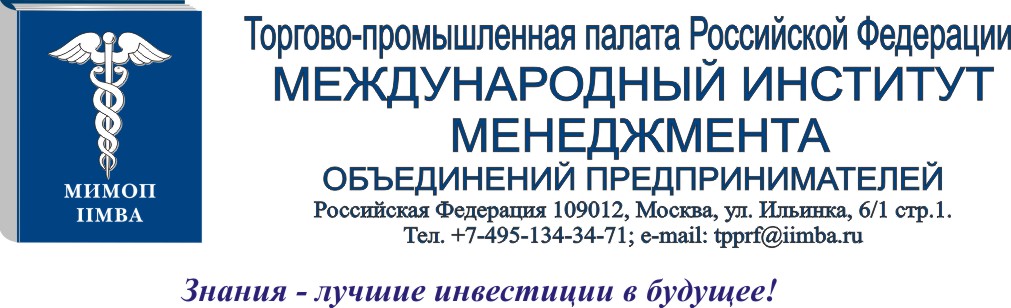 1
Международный институт менеджмента объединений предпринимателей
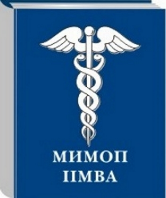 основан в 2007 году
способствует профессиональному развитию персонала ТПП
обеспечивает методическое сопровождение деятельности ТПП
разрабатывает и реализует образовательные программы для бизнеса
проводит исследования
издает журнал «Путеводитель российского бизнеса»
2
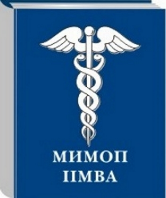 Государственные / частные институты
Ключевые программы
2. Улучшение управления 
бизнесом
3. Содействие миграционной 
политике
4. Исследования и публикации
Руководители ТПП и 
других бизнес-ассоциаций
1.Повышение профессионализма лидеров бизнес-сообществ
Работающие мигранты
Члены и клиенты ТПП
Целевые аудитории
Программы
200 
обучающихся за год
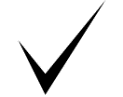 2000 обучающихся 
за год
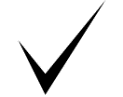 2000 мигрантов за год
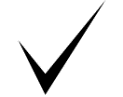 3
Профессиональное развитие лидеров бизнес сообщества
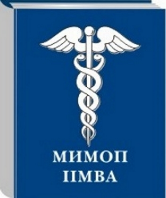 Антикоррупционный комплаенс
Оценка регулирующего воздействия
Поддержка международной экономической деятельности
Управление инвестиционными проектами
100 обучающихся за год
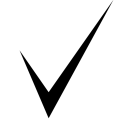 «Менеджмент ТПП»
Управление выставочно-ярмарочной и конгрессной деятельностью
Арбитраж, Посредничество, Медиация
Профессиональное развитие лидеров бизнес сообщества
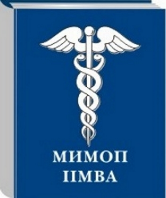 100 обучающихся за год
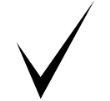 Сертификация пищевых 
продуктов
Сертификация промышленных 
товаров
Сертификация сырья и материалов
5
2000 обучающихся в год
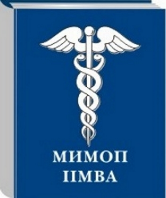 Улучшение управления бизнесом
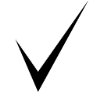 Профессиональные навыки
Универсальные компетенции
Исследование потребностей МСП в финансовой грамотности
21 регион
2100 респондентов
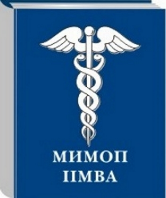 Совместные проекты с государственными органами
Банк России
Министерство природных ресурсов и экологии
Обучение процедурам государственного контракта
50 студентов в год
Тренинг для региональных лидеров «Стань предпринимателем!»
30 регионов
100 студентов в год
Федеральное агентство по делам молодежи
Выполнение специализированной программы обучения
 Продвижение вспомогательных ресурсов для МСП
Федеральная корпорация по развитию МСП
200 
обучающихся за  год
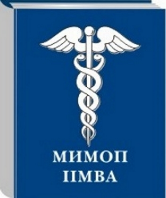 Фокус на экспорт
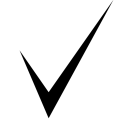 Тренинг для начинающих экспортеров МСП
Эффективный экспортный маркетинг
Жизненный цикл экспортного проекта
Финансовый менеджмент для экспортеров
Правовое сопровождение экспортной деятельности
Таможенное оформление экспортных операций
Документное сопровождение экспортной деятельности
Основы электронной торговли для экспортеров
Экспортная логистика
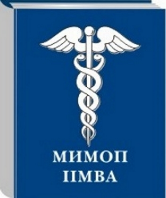 Социально-ориентированные проекты
Женское лидерство
новые возможности для женщин, потерявших работу, матерей несовершеннолетних детей и женщин-мигрантов путем профессиональной переподготовки
Молодежные программы
Программа «Стань предпринимателем»
100 человек за год
600 женщин за год
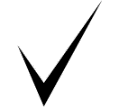 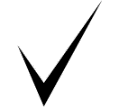 Анализ причин возрастной дискриминации
Финансовая и бизнес грамотности для школьников
Пилотная программа в школе
2100 человек за год
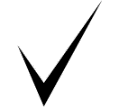 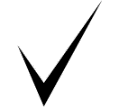 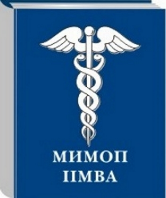 Международное сотрудничество
Что мы предлагаем:
Контакты
Международный институт менеджмента объединений предпринимателей (АНО ДПО «МИМОП»)
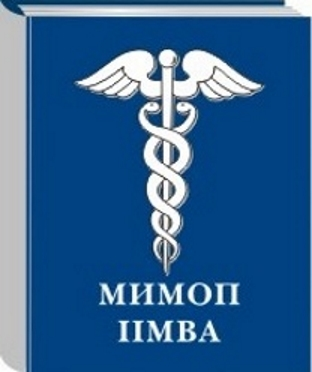 Ректор: 
Д.э.н. Палагина Анна Николаевна
Адрес:
офис 403, Чистопрудный бул. 5, Москва, Россия, 101000

Teл. +7 (495) 134-34-71,
E-mail: tpprf@iimba.ru